Exercise #21
Points-To Analysis Review
Write your name and answer the following on a piece of paper
Draw the points-to relation from Andersen’s analysis on the following function
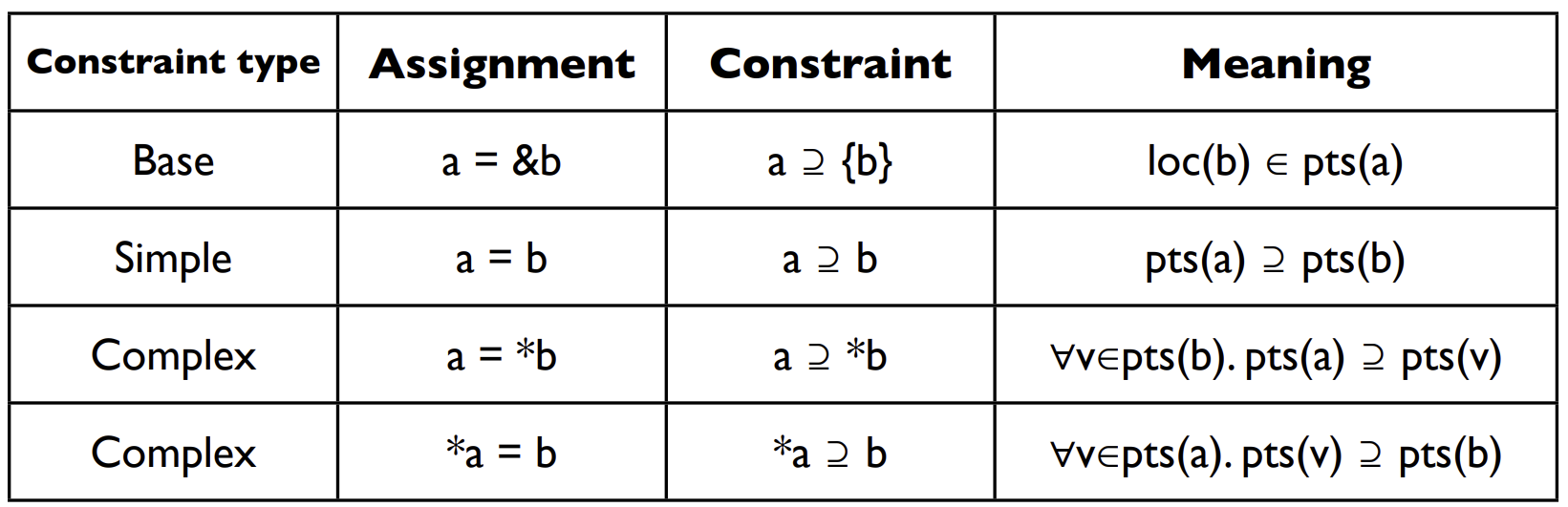 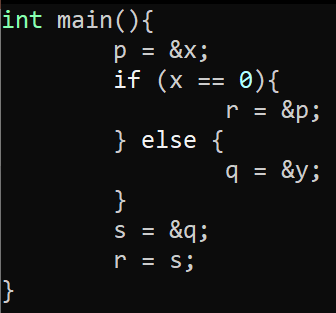 p := &x
r := &p
q := &y
s := &q
r := s
1
Administriviaand Announcements
Dependence Relations
EECS 677: Software Security Evaluation
Drew Davidson
4
Class Progress
Analysis Underlying our enforcement/Evaluation needs
5
Last Time: Points-To Analysis
Review: Last Lecture
Consider Where each pointer might point
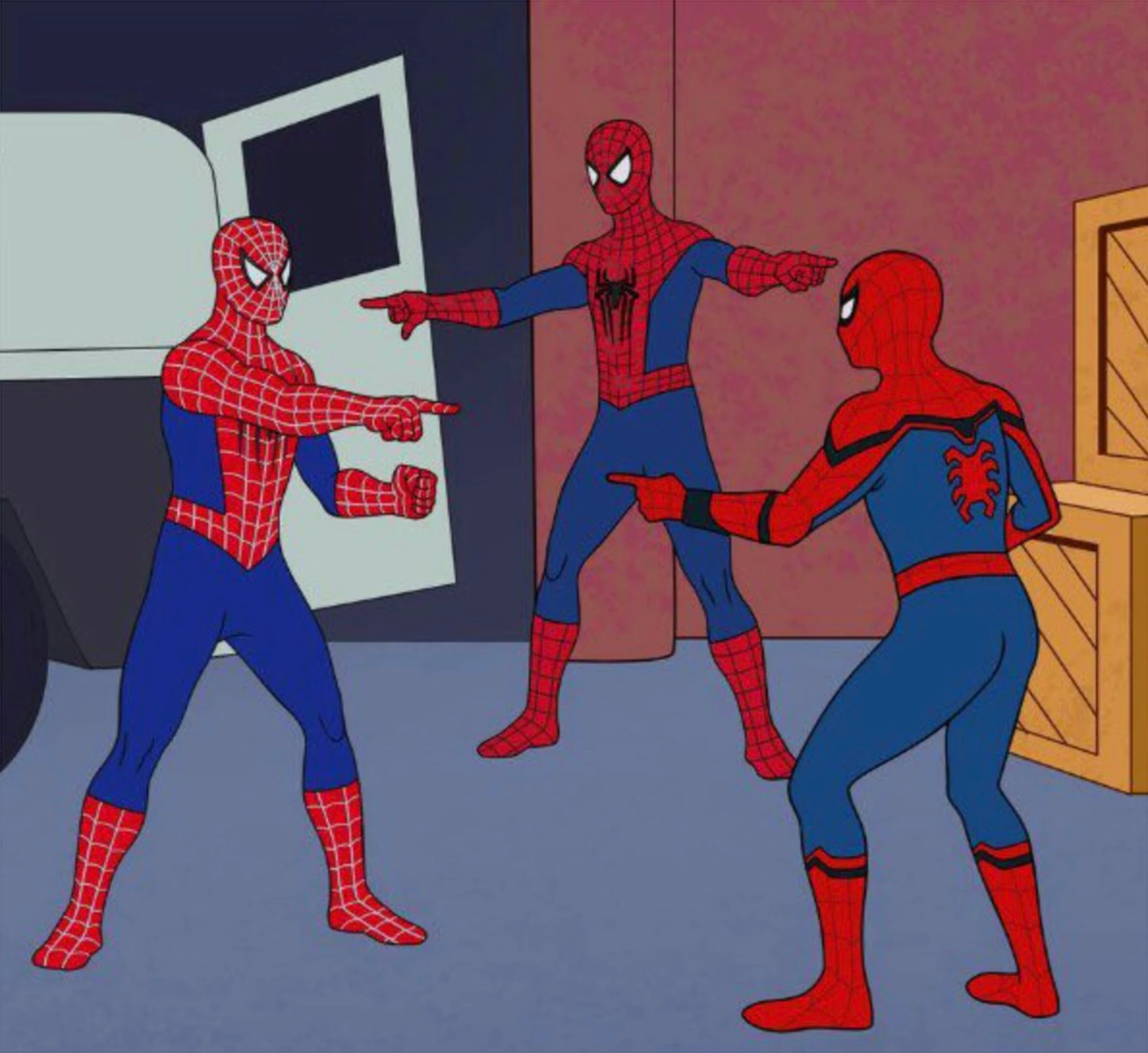 Efficiency vs Precision
Dataflow facts as points-to sets
Andersen’s algorithm:
Flow-insensitive
Worst-case cubic time
Steensgard’s algorithm:
Flow-insensitive
Near-linear time
6
Last Time: Andersen’s Algorithm
Review: Last Lecture
In Practice
Program
Constraints
Initial
Final
Step 1
List pointer-related operations
Step 2
Induce set of subset constraints
Step 3
Solve system of constraints
p = &a
p = &b
m =&p;
r = *m;
q = &c;
m = &q
p ⊇ {a} 
p ⊇ {b}
m ⊇ {p}
r ⊇ *m
q ⊇ {c} 
m ⊇ {q}
pts(a) = 	{ }
pts(b) =	{ }
pts(m) =	{ }
pts(p) =	{ }
pts(q) =	{ }  pts(r) =	{ }
pts(a) = { }
pts(b) = { }
pts(m) = { p, q  }
pts(p) = { a, b }
pts(q) = { c }
pts(r) = { a, b, c }
Reachability formulation
Step 1
List pointer-related operations
Step 2
Saturate points-to graph
Step 3
Compute node reachability
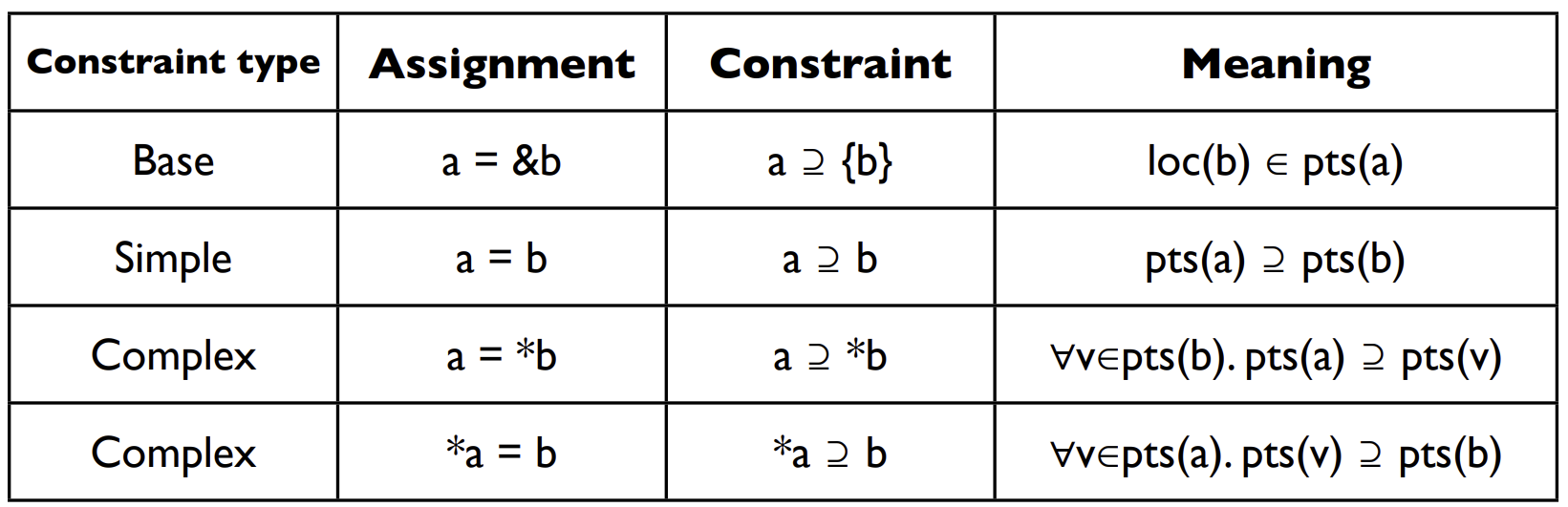 a
p
r
b
m
q
c
7
Last Time: Andersen’s Algorithm
Review: Last Lecture
In Practice
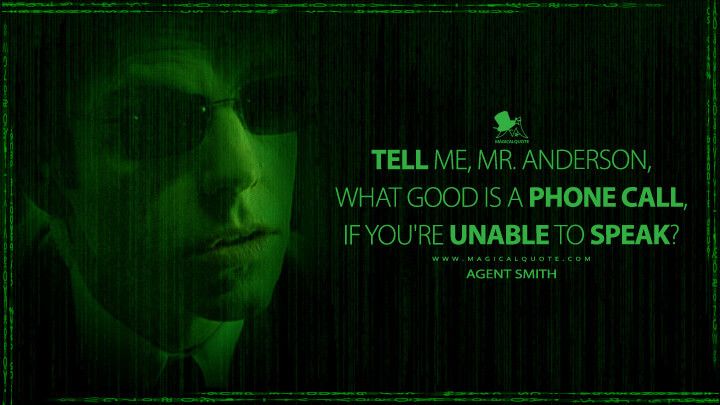 Step 1
List pointer-related operations
Step 2
Induce set of subset constraints
Step 3
Solve system of constraints
Reachability formulation
Step 1
List pointer-related operations
Step 2
Saturate points-to graph
Step 3
Compute node reachability
Last Time: SteenGard’s Algorithm
Review: Last Lecture
Andersen’s
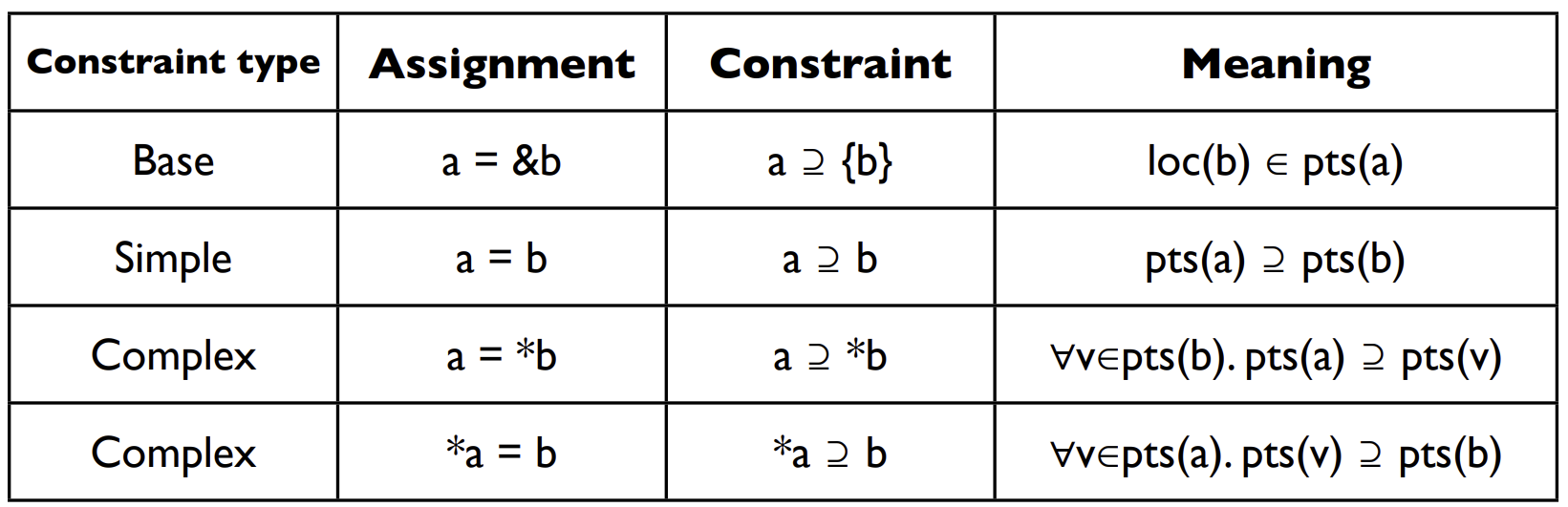 In Practice
Step 1
List pointer-related operations
Step 2
Induce set of subset constraints
Step 3
Solve system of constraints
equality
Reachability formulation
Step 1
List pointer-related operations
Step 2
Saturate points-to graph
Step 3
Compute node reachability
Steengaard’s
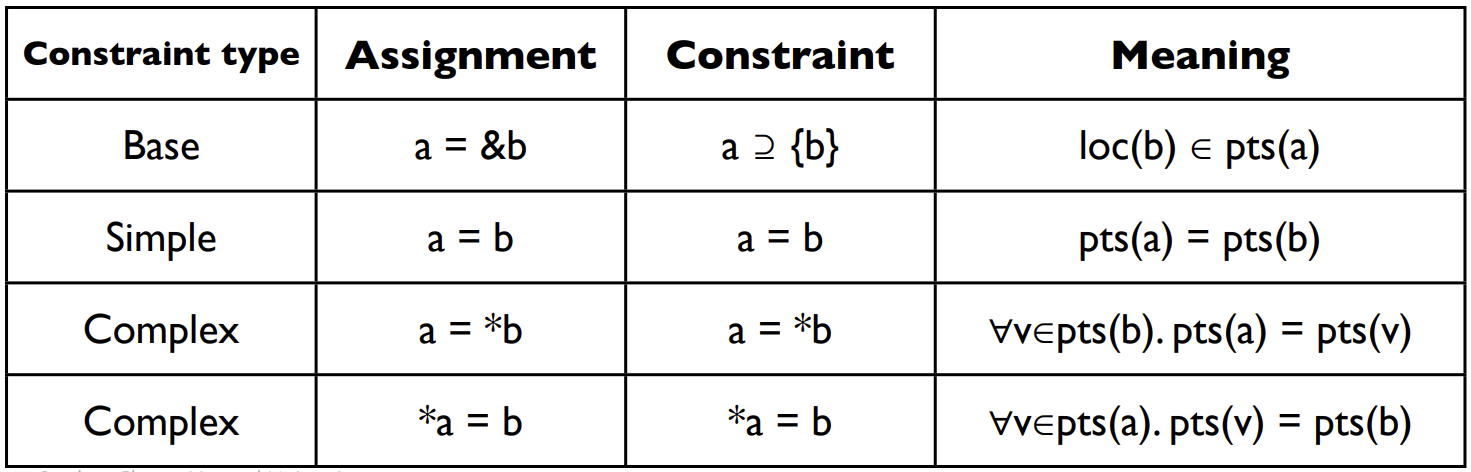 1-out
Last Time: SteenGard’s Algorithm
9
Review: Last Lecture
Andersen’s
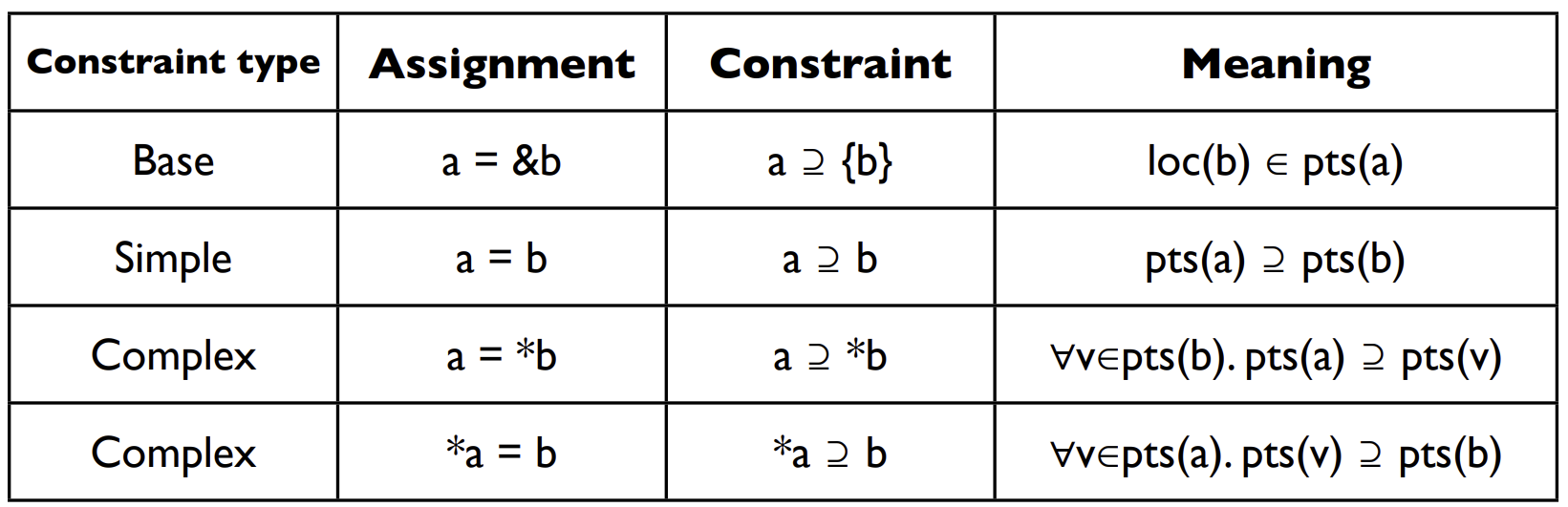 In Practice
Step 1
List pointer-related operations
Step 2
Induce set of equality constraints
Step 3
Solve system of constraints
Reachability formulation
Step 1
List pointer-related operations
Step 2
Saturate 1-out points-to graph
Step 3
Compute node reachability
Steengaard’s
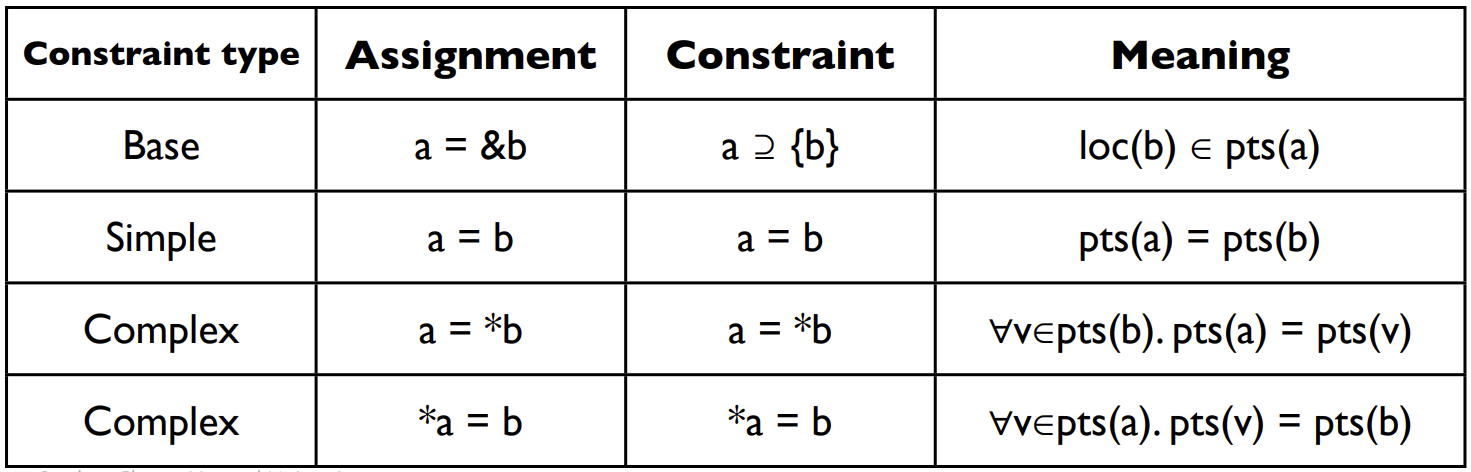 Last Time: SteenGard’s Algorithm
10
Review: Last Lecture
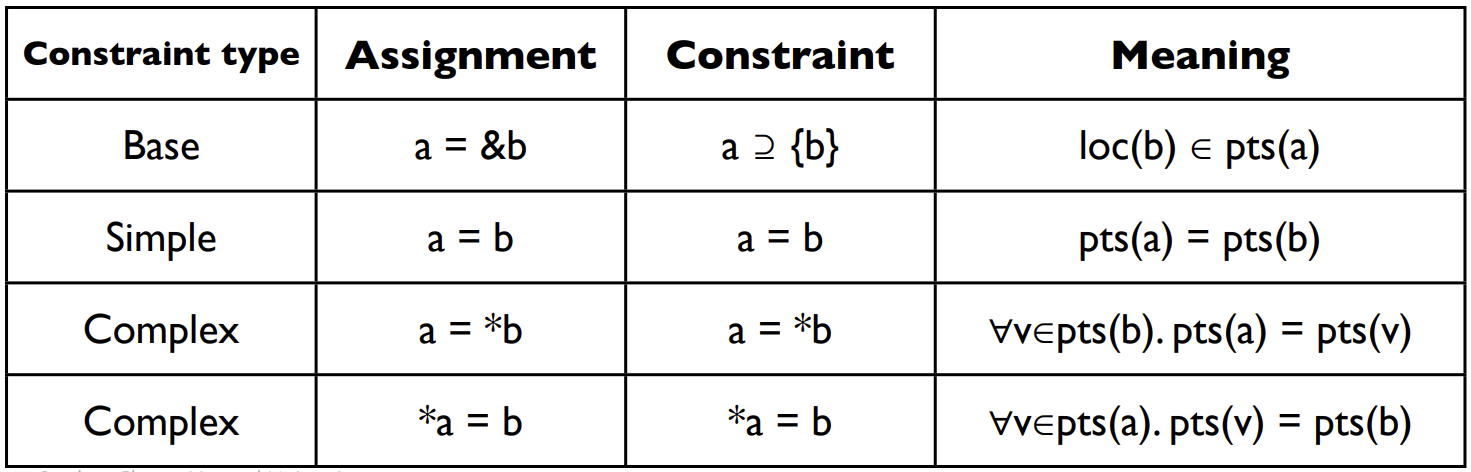 p = &a
a
p
In Practice
Step 1
List pointer-related operations
Step 2
Induce set of equality constraints
Step 3
Solve system of constraints
p = &b
a,b
p
m = &p
a,b
p
m
Reachability formulation
r = *m
a,b
r
p
m
Step 1
List pointer-related operations
Step 2
Saturate 1-out points-to graph
Step 3
Compute node reachability
q = &c
c
q
a,b
r
p
m
m = &q
a,b,c
r
p,q
m
11
This Lecture
Focusing our analysis on particular program aspects of interest
Lecture Outline
Dependence relations
Control dependence graphs (CDGs)
Why does statement X Do Y?
13
Dependence Relations
Often interested in a subset of program behavior
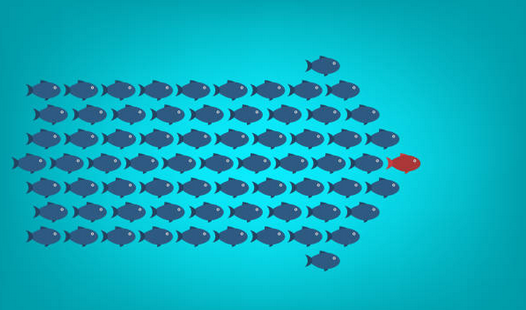 What “influenced” statement X?
What did statement X “influence”?
Useful in a variety of contexts
Consider a pointer… what might make it null?
Assisting Scalabilty
Don’t get lost in details unrelated to my pointer / bug
Applications
14
Dependence Relations
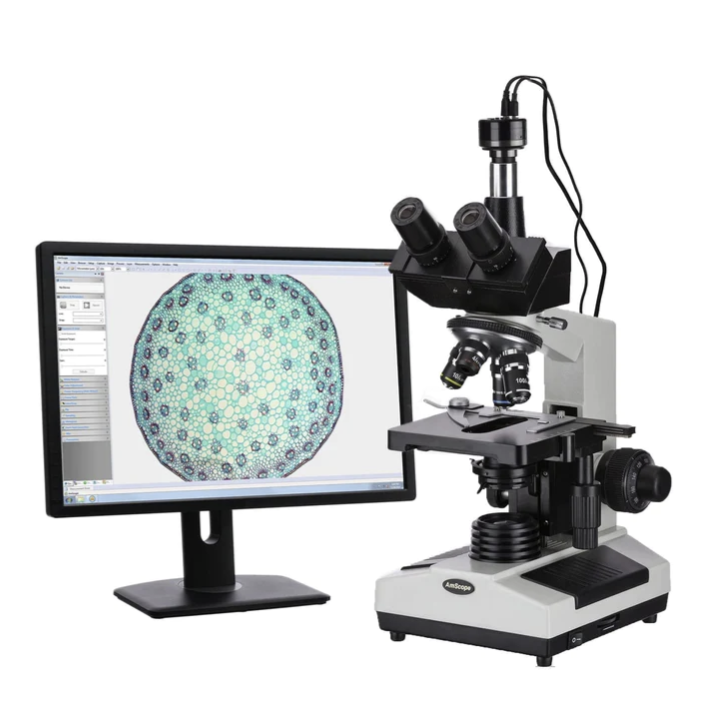 Proactive
What causes my program to crashing?
Does this statement leak data?
Reactive
Zoom in on a suspicious operation
Lecture Outline
Dependence relations
Control Dependence
Data Dependence
Example
16
Dependence Relations
Consider the following program
1: READ i;
2: if ( i == 1)
3:    PRINT “hi!”
   else
4:    i = 1;
5: PRINT i;
6: end
Under what circumstances are various lines executed?
Print statement at line 3: control-dependent on line 2
Print statement at line 5: control-dependent on entry to function
Capture these insights in a Data structure
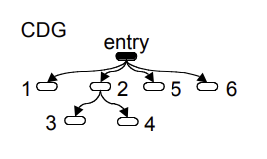 The control dependence graph
Building the CDG
17
Dependence Relations
Intuition on Control Dependence
1: READ i;
2: if ( i == 1)
3:    PRINT “hi!”
   else
4:    i = 1;
5: PRINT i;
6: end
What is the closest statement are you guaranteed to execute?
Postdomination
A Statement Y postdominates X ⇔ every path from X is guaranteed to go through Y, denoted X in PDOM(Y)
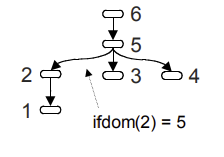 Intuitively, X is “destined” to meet Y
A Statement Y immediately postdominates X ⇔ X in PDOM(Y) and there is no intervening postdominator, denoted X in IPDOM(Y)
Building the CDG
18
Dependence Relations
(Immediate) Forward Dominators
1: READ i;
2: if ( i == 1)
3:    PRINT “hi!”
   else
4:    i = 1;
5: PRINT i;
6: end
X IN IPDOM(Y) ⇔ Y in IFDOM(X)
2 in IPDOM 5
5 in IFDOM 2
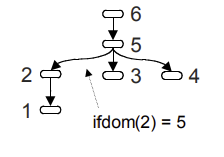 Building the CDG
19
Dependence Relations
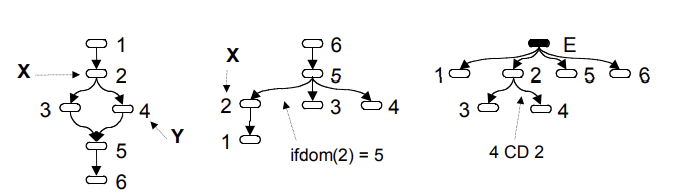 Y is control dependent on X ⇔ there is a path in the CFG from X to Y that doesn’t contain the immediate forward dominator of X
1: READ i;
2: if ( i == 1)
3:    PRINT “hi!”
   else
4:    i = 1;
5: PRINT i;
6: end
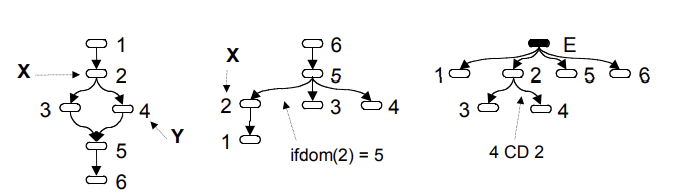 Lecture Outline
Dependence relations
Control Dependence
Data Dependence
Data Dependence
21
Dependence Relations
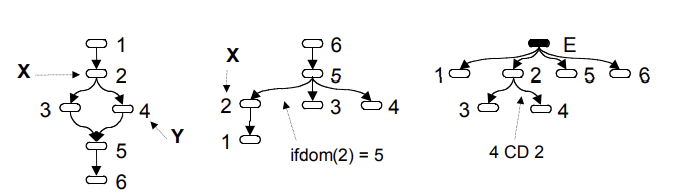 Influence is more than control, it’s also what values mattered to your behavior
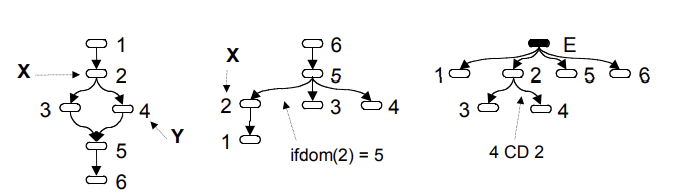 1: READ i;
2: if ( i == 1)
3:    PRINT “hi!”
   else
4:    i = 1;
5: PRINT i;
6: end
Note here: 1 might have set 5, but it’s not control dependent!
The Data Dependence Graph
22
Dependence Relations
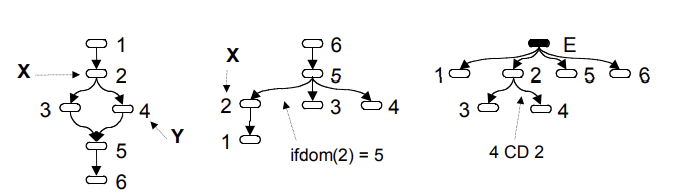 Depiction of the reaching definitions of each statement
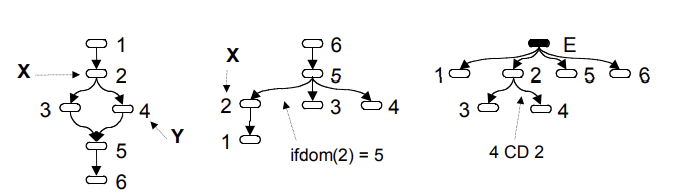 1: READ i;
2: if ( i == 1)
3:    PRINT “hi!”
   else
4:    i = 1;
5: PRINT i;
6: end
Next Time
23
Dependence Relations
Consider the Program Slice
Forward Slice: the portions of the program a given statement influences
Backwards Slice: the portions of the program influenced by a give statement
Wrap-up